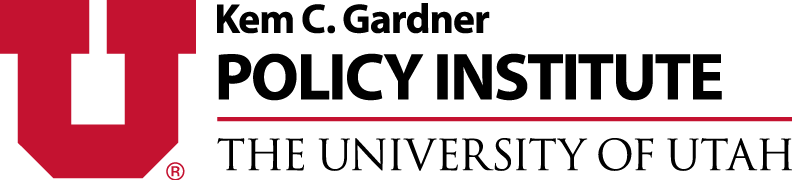 The State of theUtah Valley Economy
Utah Valley Chamber 2018 Executive Summit
September 27, 2018

Juliette Tennert, Chief Economist
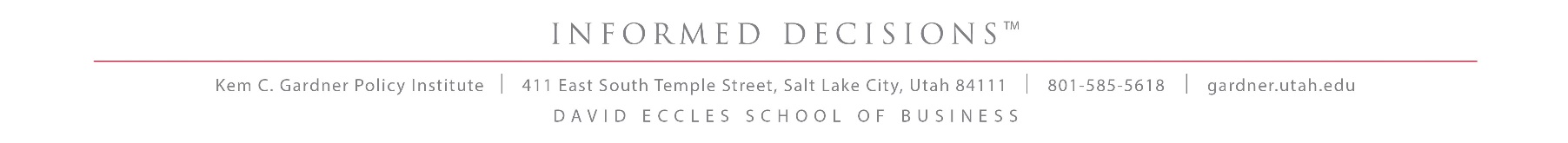 The State of theUtah Valley EconomyIS STRONG
Near 1 in every 3 Utah jobs gained was in Utah County
Job Growth
August 2017 – August 2018
Source:  Utah Department of Workforce Services
Utah can’t be #1 without Utah County
States with Most Robust Job Growth
August 2017 – August 2018
Source:  Gardner Policy Institute analysis of Utah Department of Workforce Services and U.S. Bureau of Labor Statistics data
Innovation Economy, Construction, Health Care fueling growth
Job Growth by Industry
2017-2018
Source:  Utah Department of Workforce Services
Over 1 in 4 new Utahns in Utah County
Population Growth
2010 - 2017
Sources:  Gardner Policy Institute Utah Population Committee and U.S. Census Bureau
Utah can’t be #1 without Utah County
States with Most Robust Population Growth
2010 - 2017
Source:  Gardner Policy Institute analysis of Gardner Policy Institute Utah Population Committee and U.S. Census Bureau
Over 50 percent of growth in 4 cities
Distribution of Population Growth in Utah County
2010 - 2017
Source:  Gardner Policy Institute analysis of U.S. Census Bureau data
Economic migration relatively strong in Utah County
Net Migration Contribution to Population Growth
2010 - 2017
Sources:  Gardner Policy Institute Utah Population Committee
“Whether by design or default, you are shaping your future”
Challenges and Opportunities for Utah County
(End of Business Cycle?)
Economic and Demographic Growth
Diversity – economic, age, culture
Transportation – air, land water
Critical land conservation
Affordable housing
Tax modernization
Sources:  Eric Allenbaugh (quote), Kem C. Gardner Policy Institute
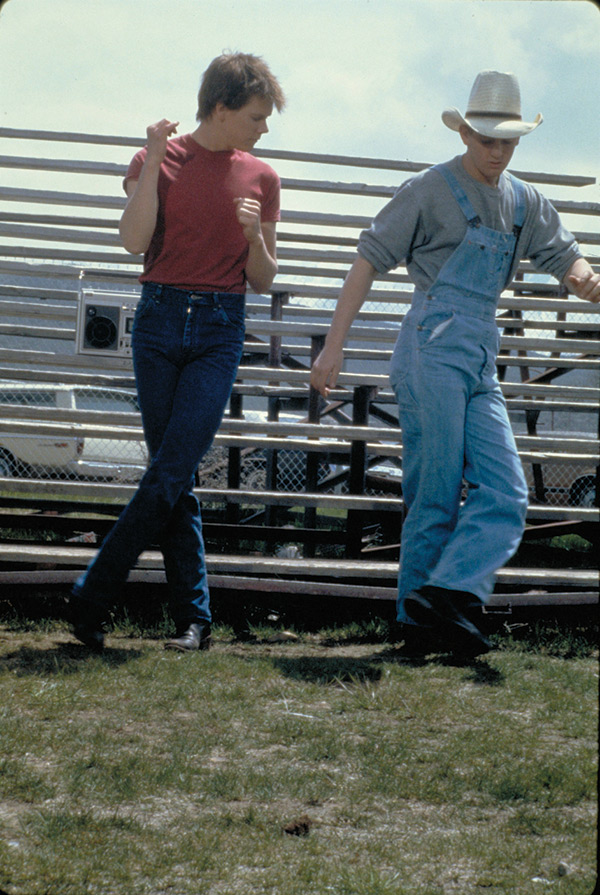 Thank you!
Juliette Tennert, Chief Economist
juliette.tennert@utah.edu
Kem C. Gardner Policy Institute
David Eccles School of Business | 411 E. South Temple StreetSalt Lake City, UT 84111 | 801-585-5618 | gardner.utah.edu



Facebook.com/gardnerpolicyinstitute | Twitter.com/KemGardnerInst